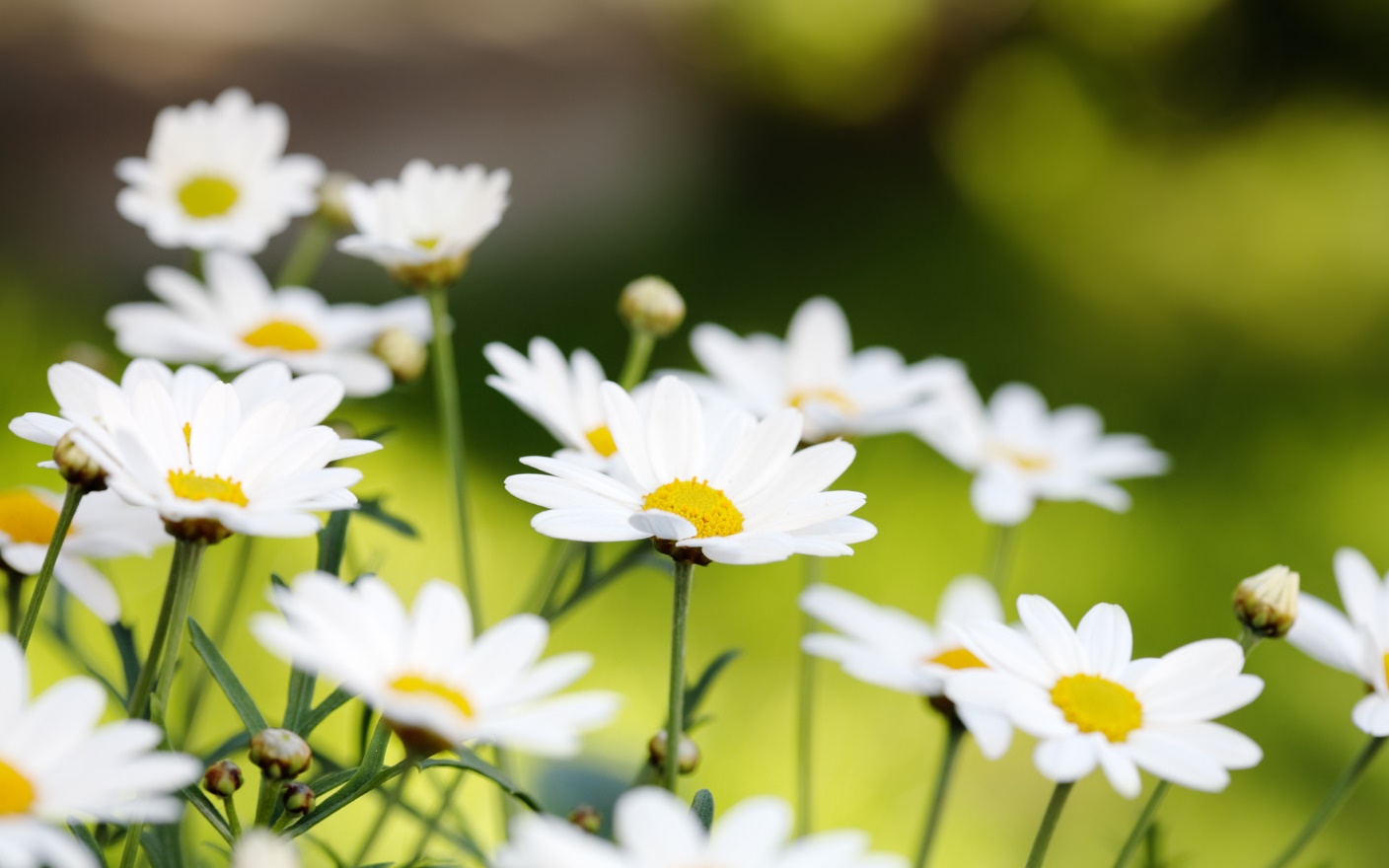 «Сюрприз – PARTY».
Маркер Любовь Михайловна
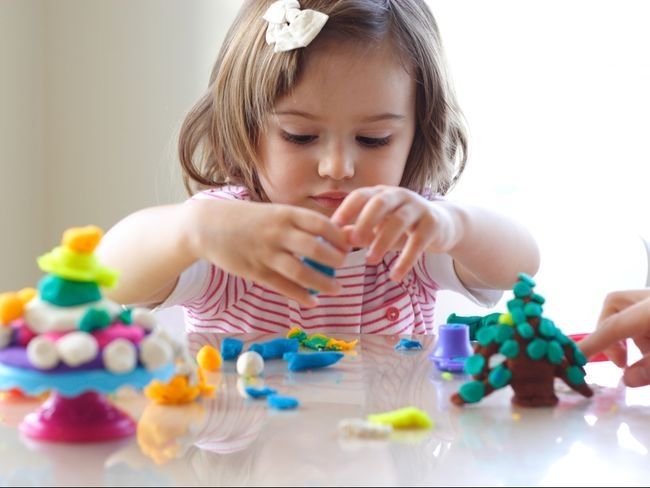 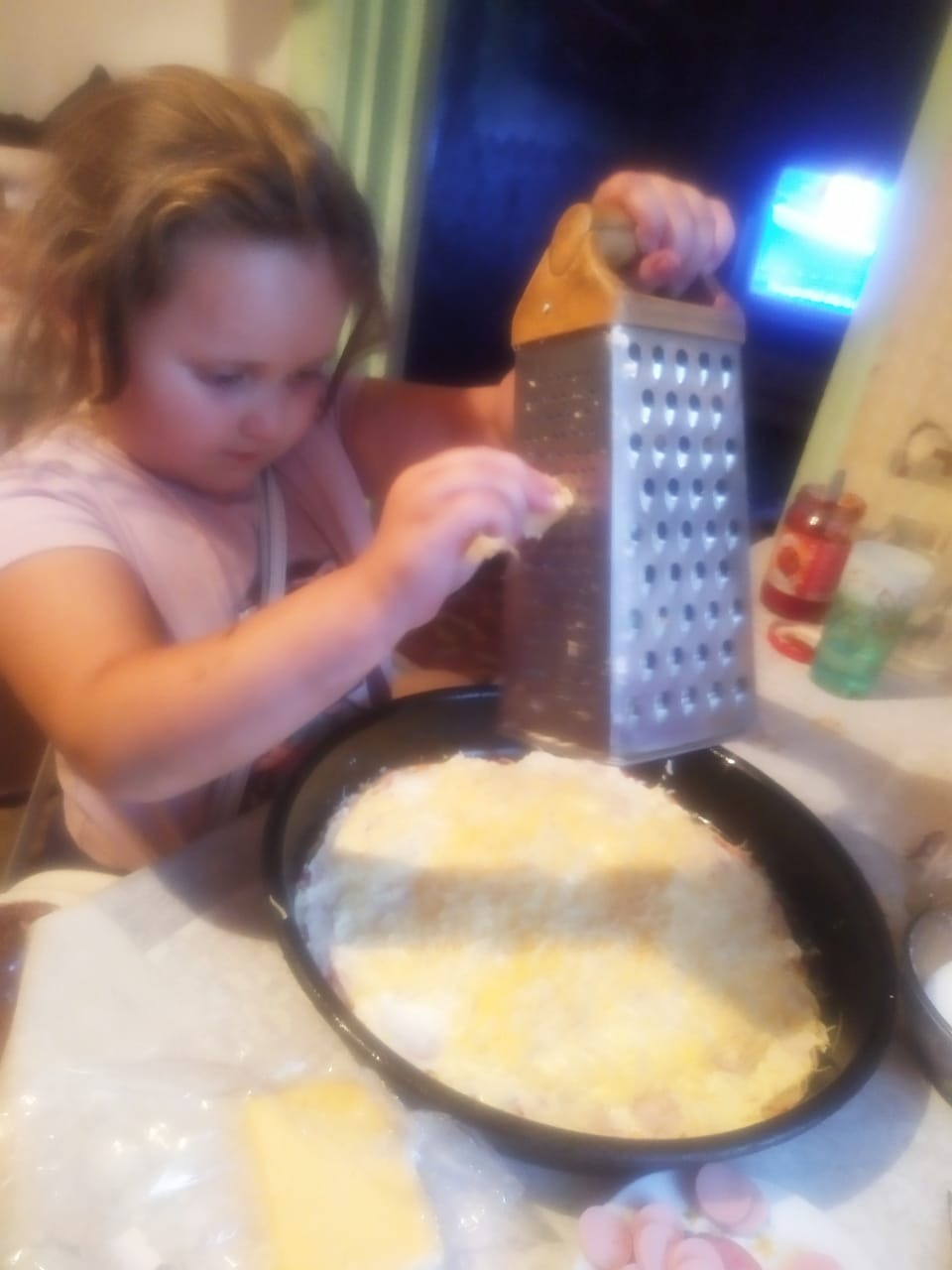 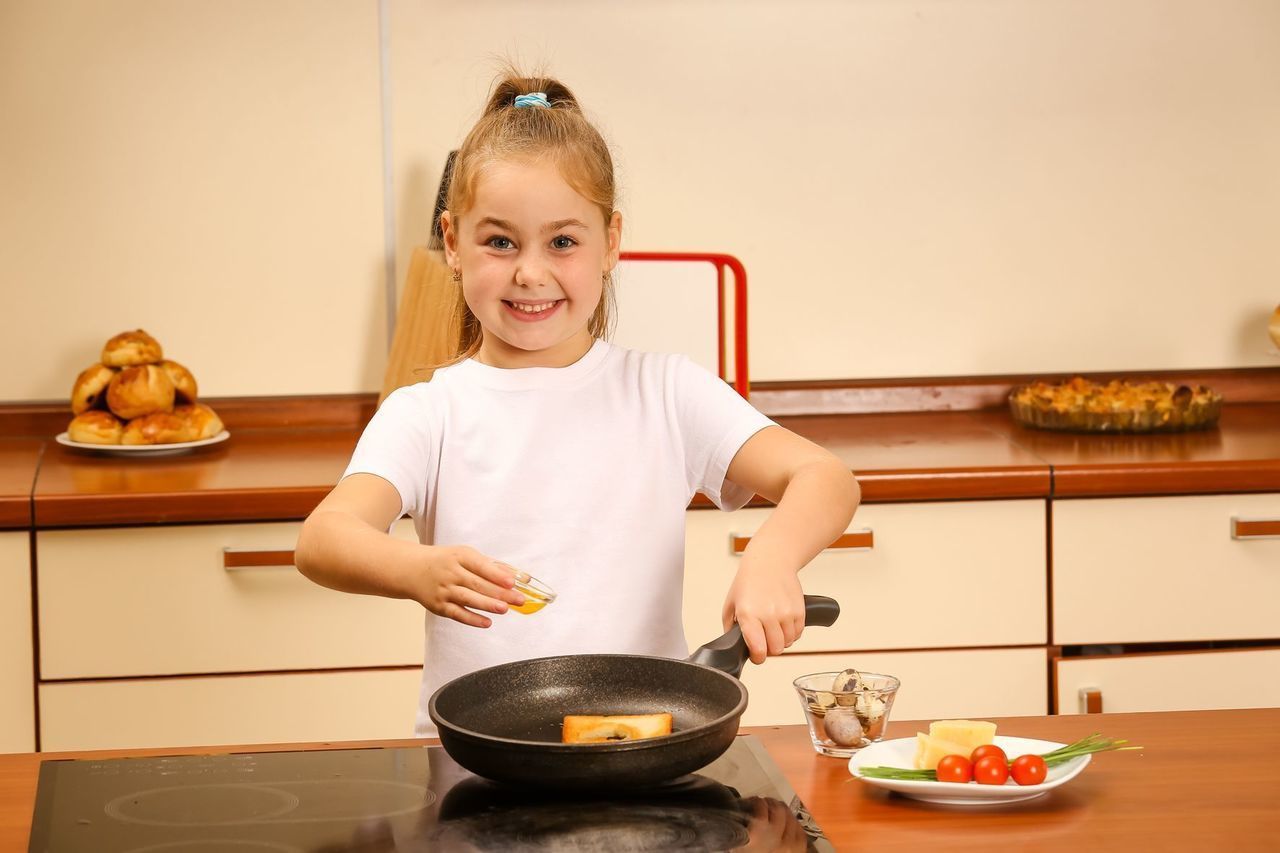 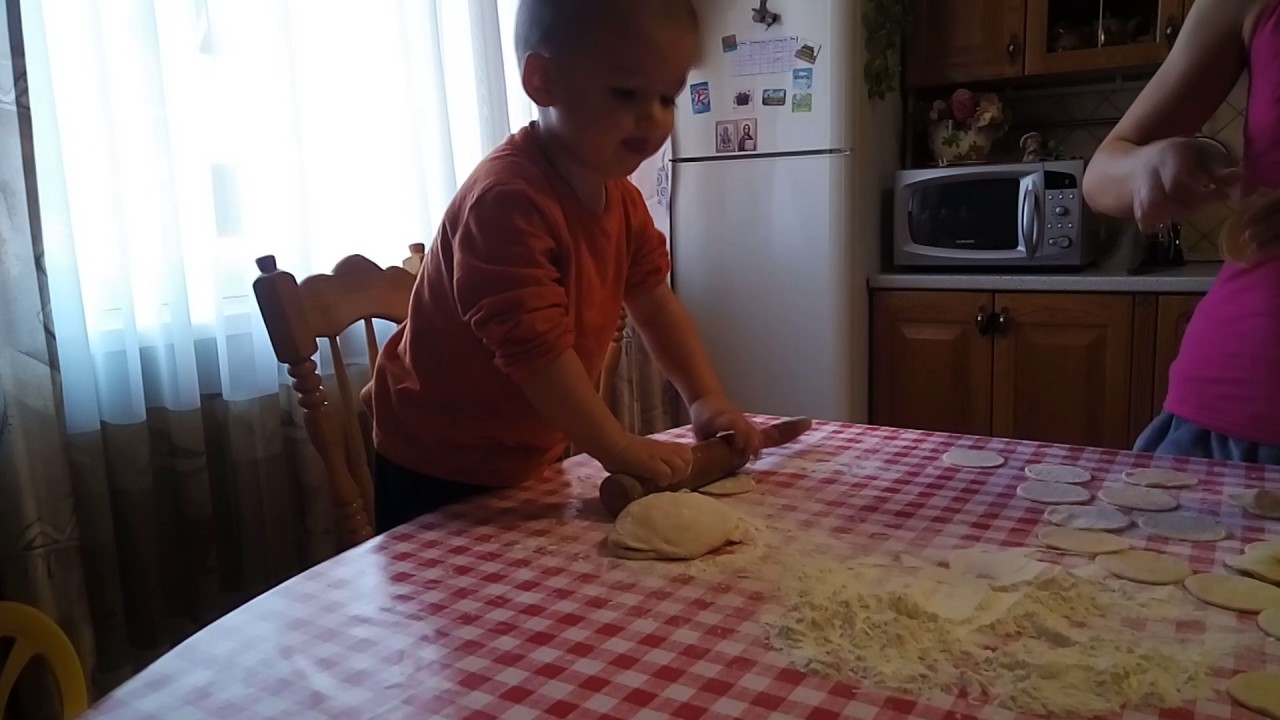 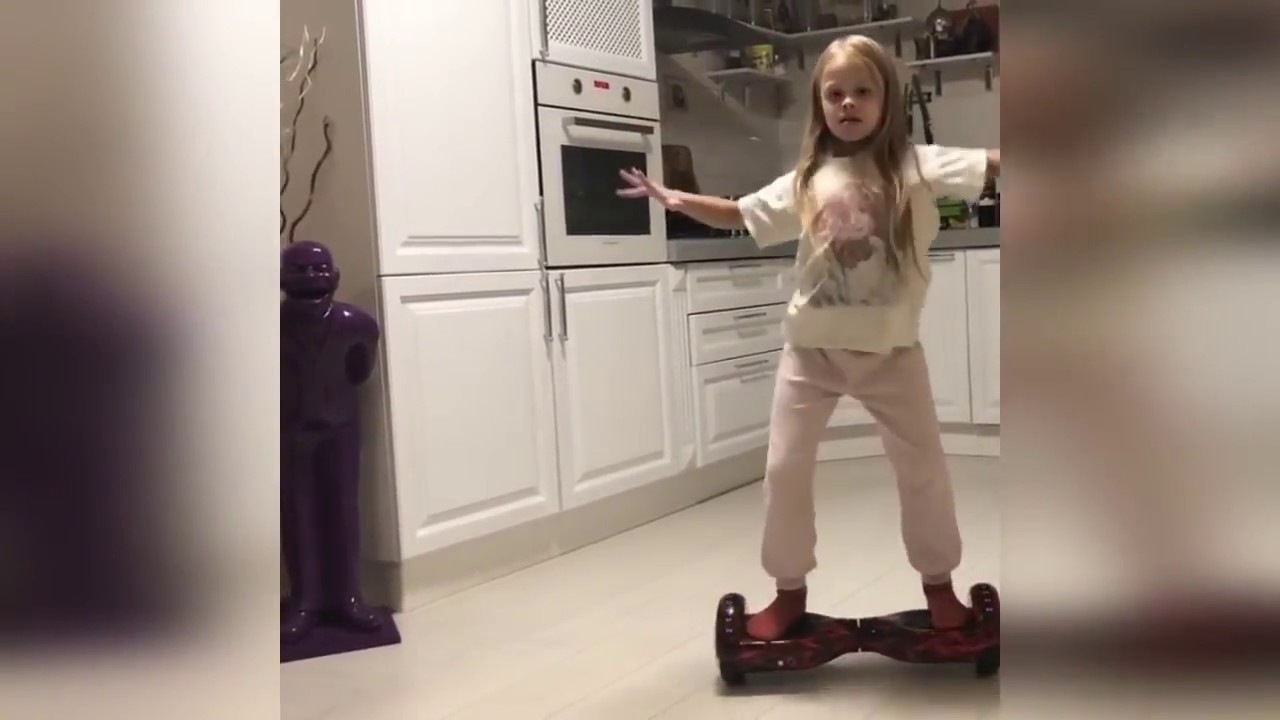 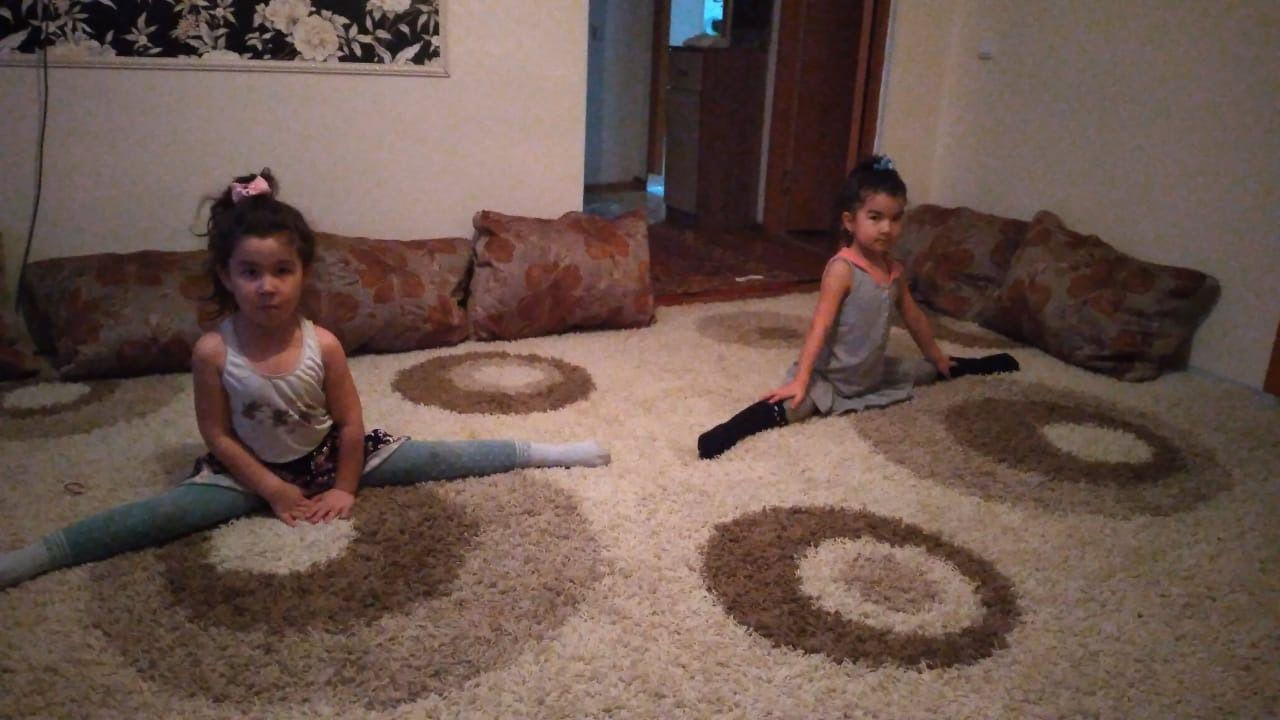 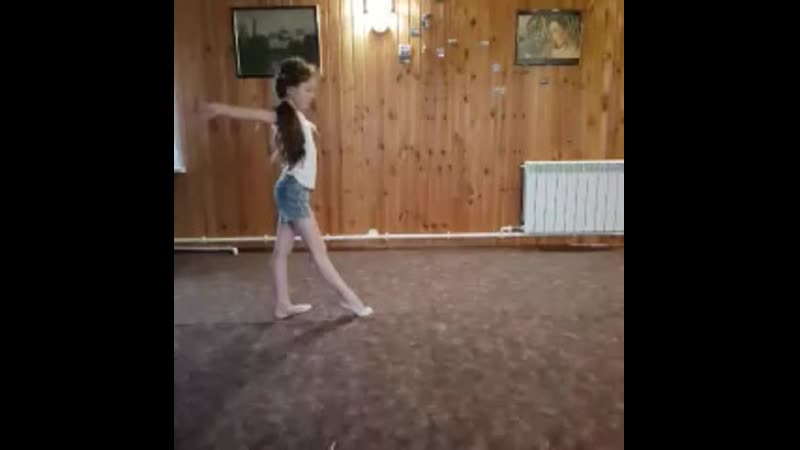 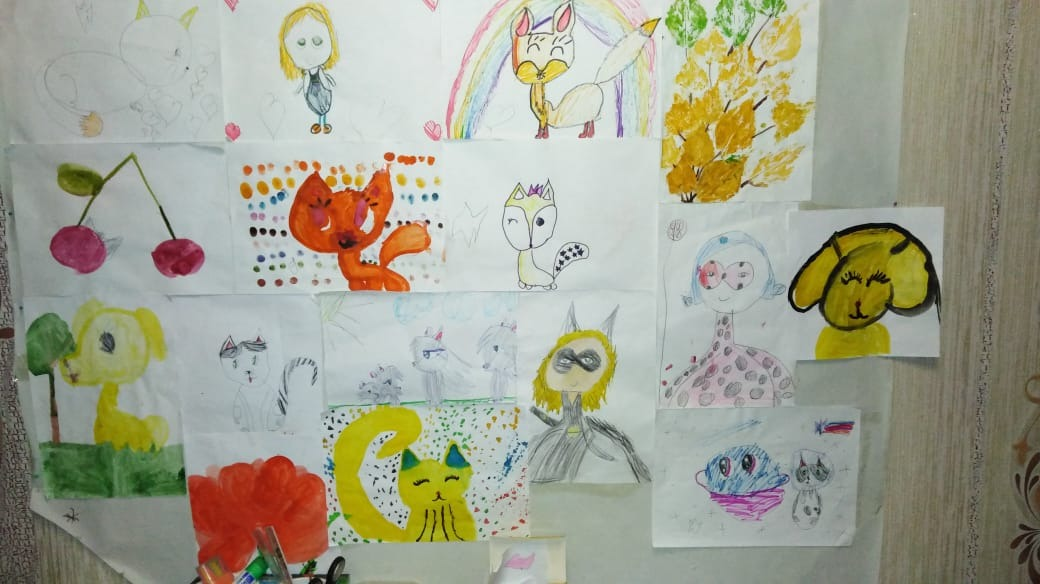 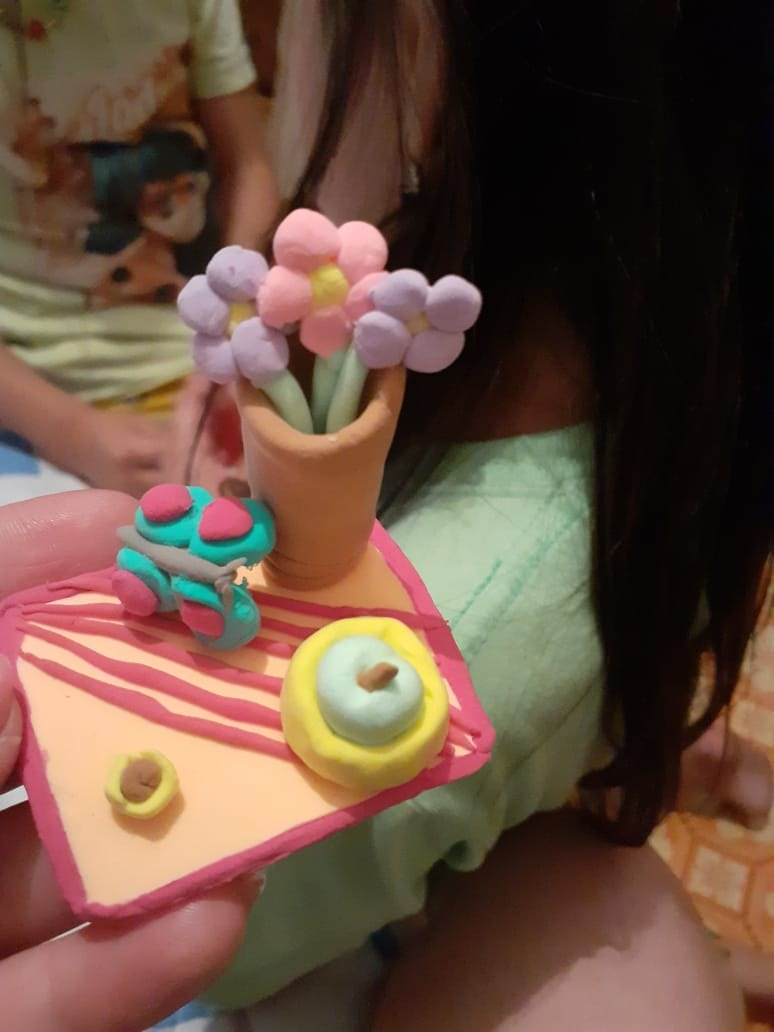 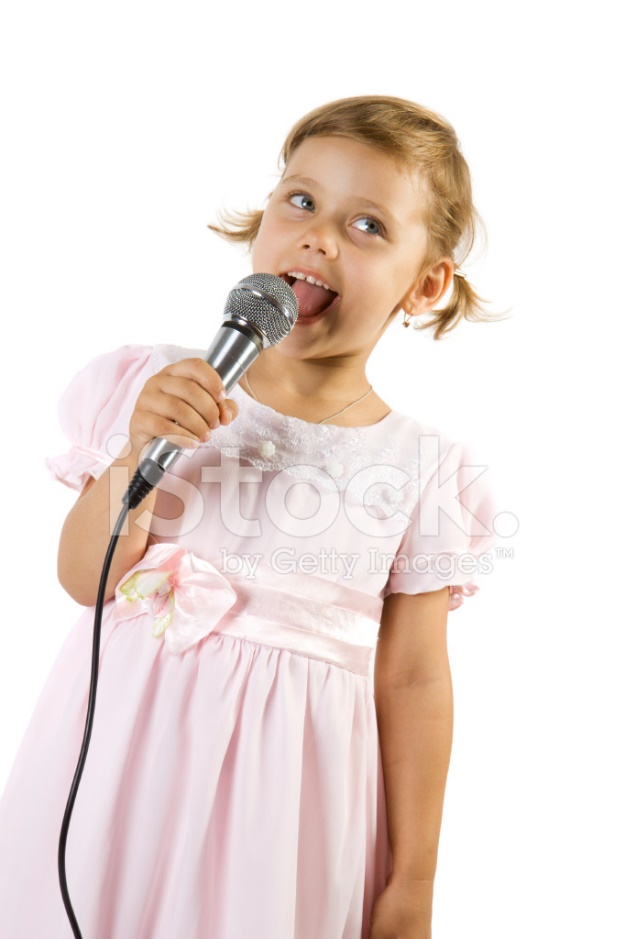 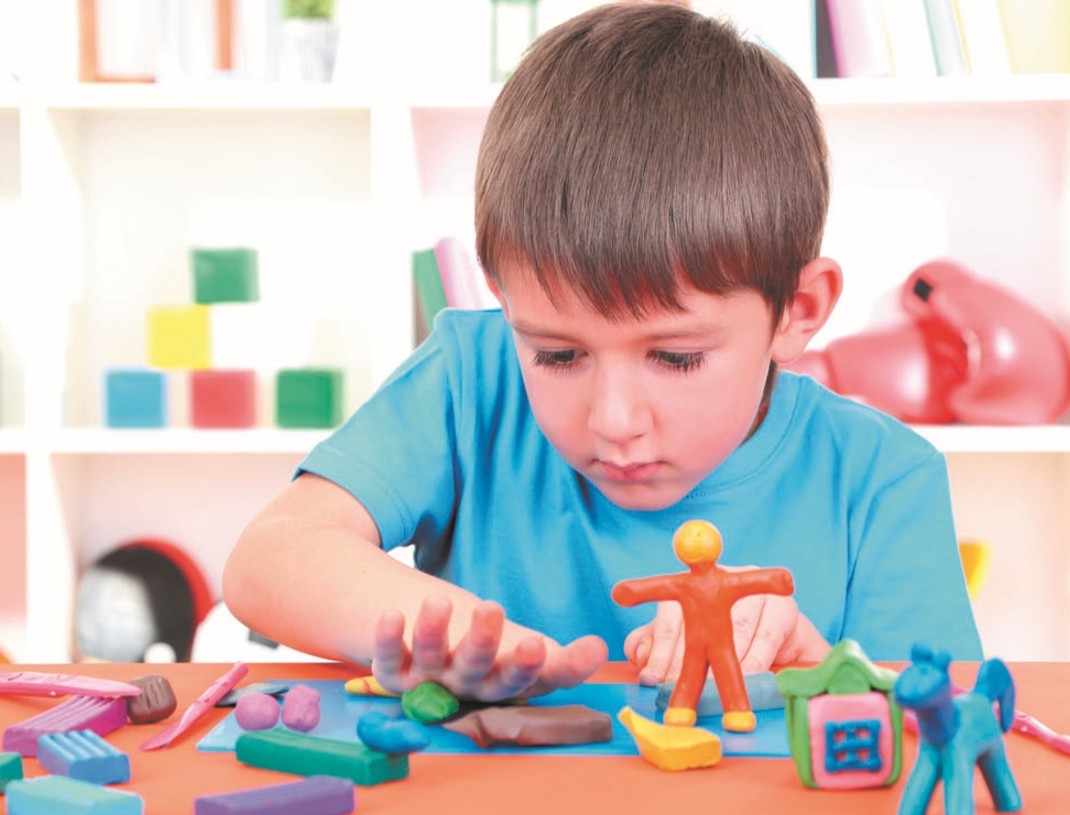 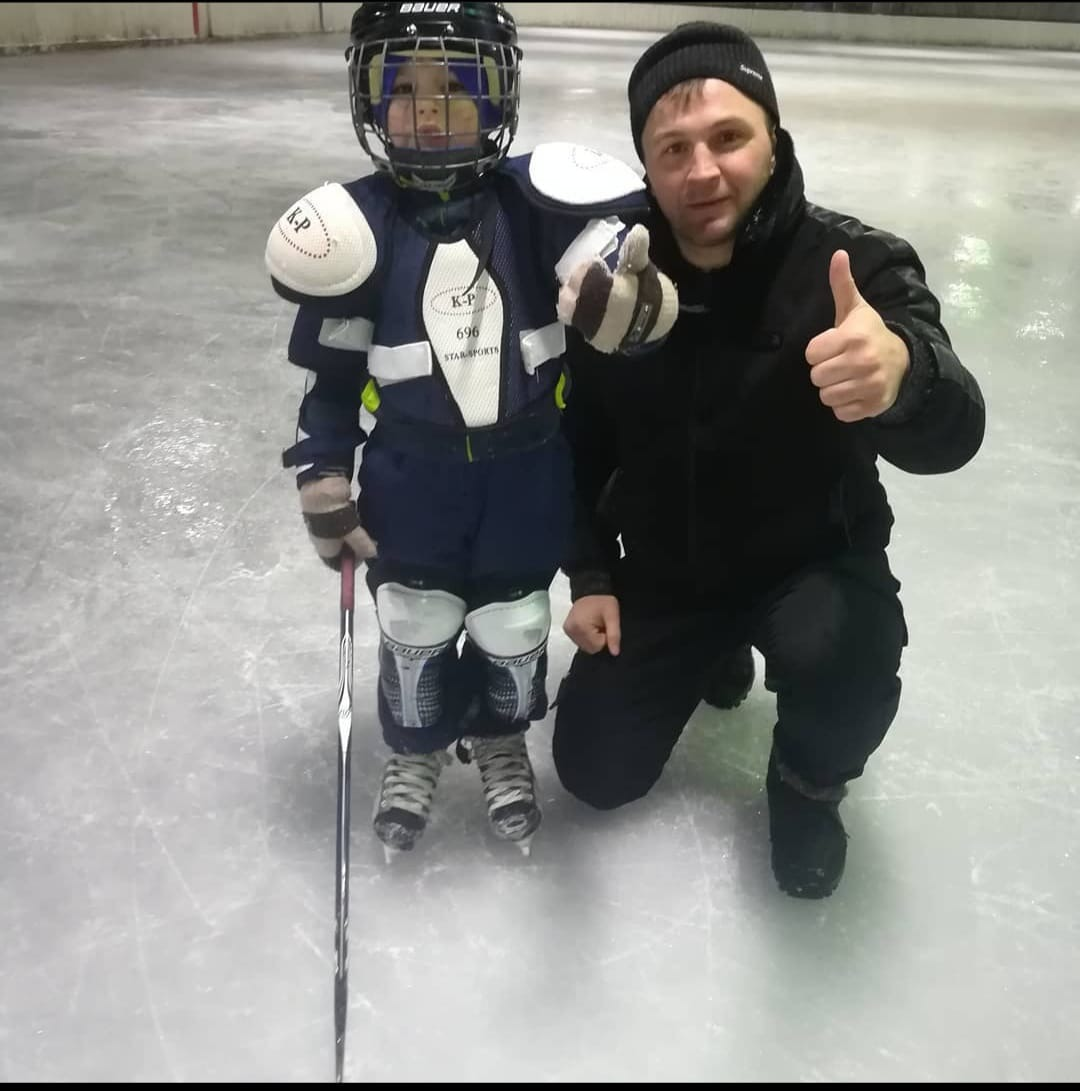 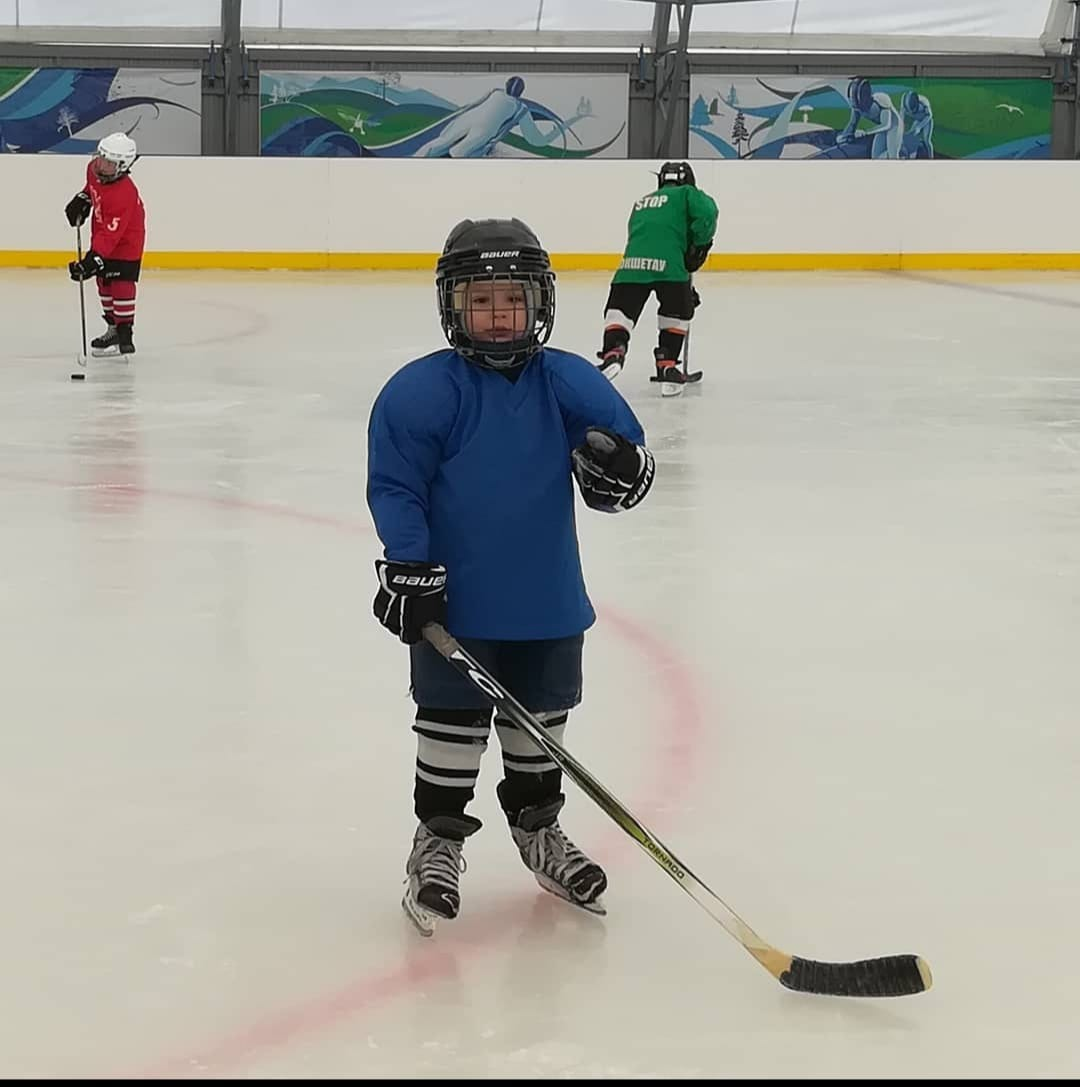 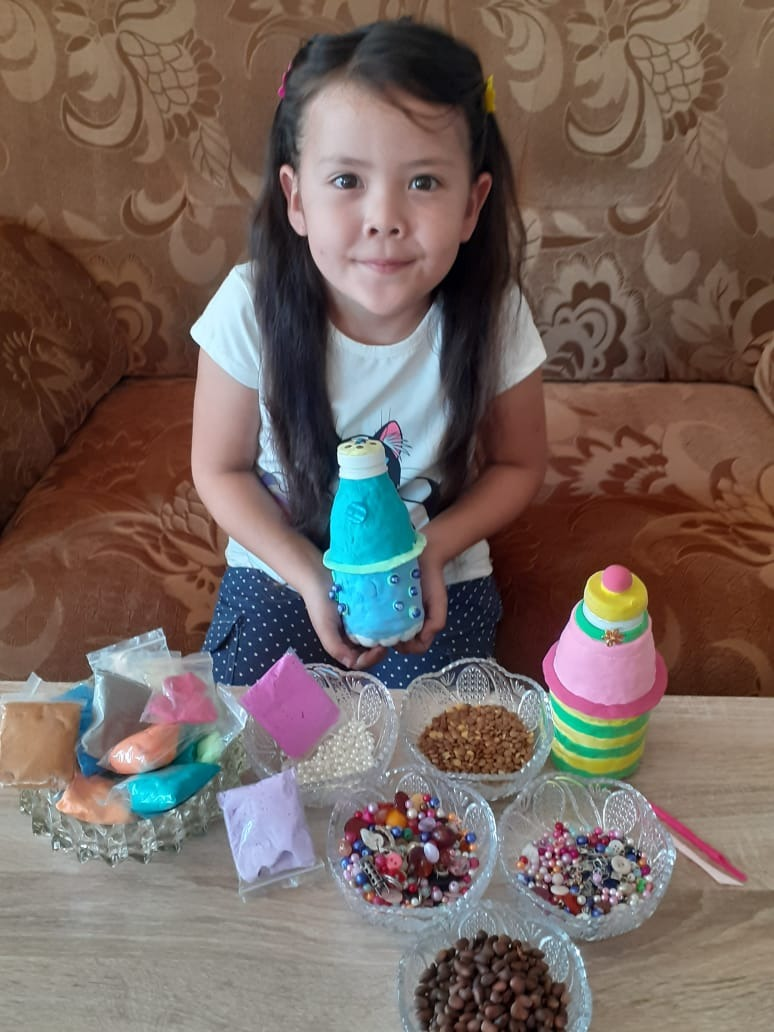 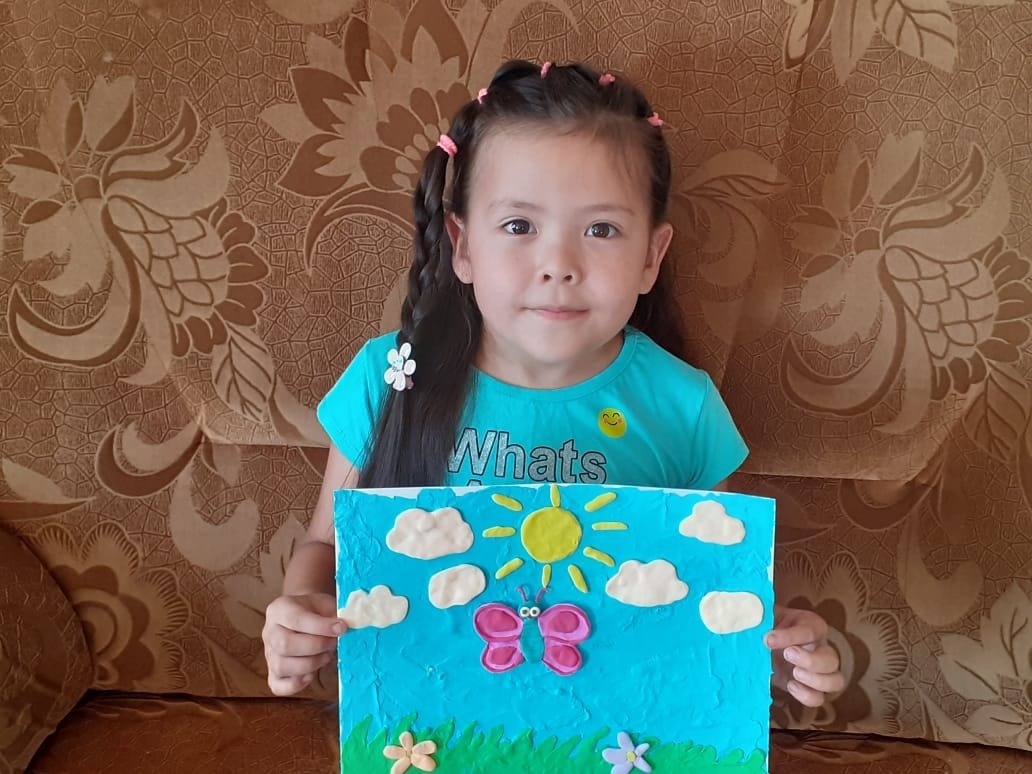 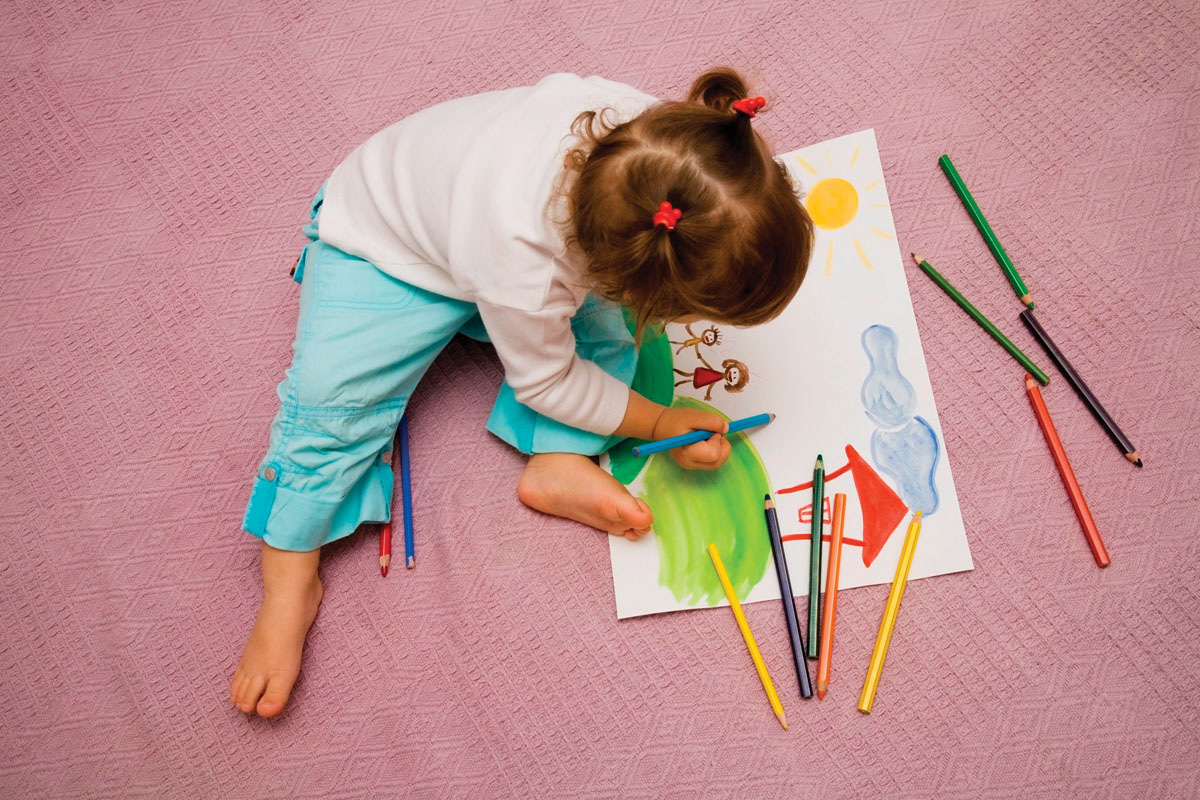 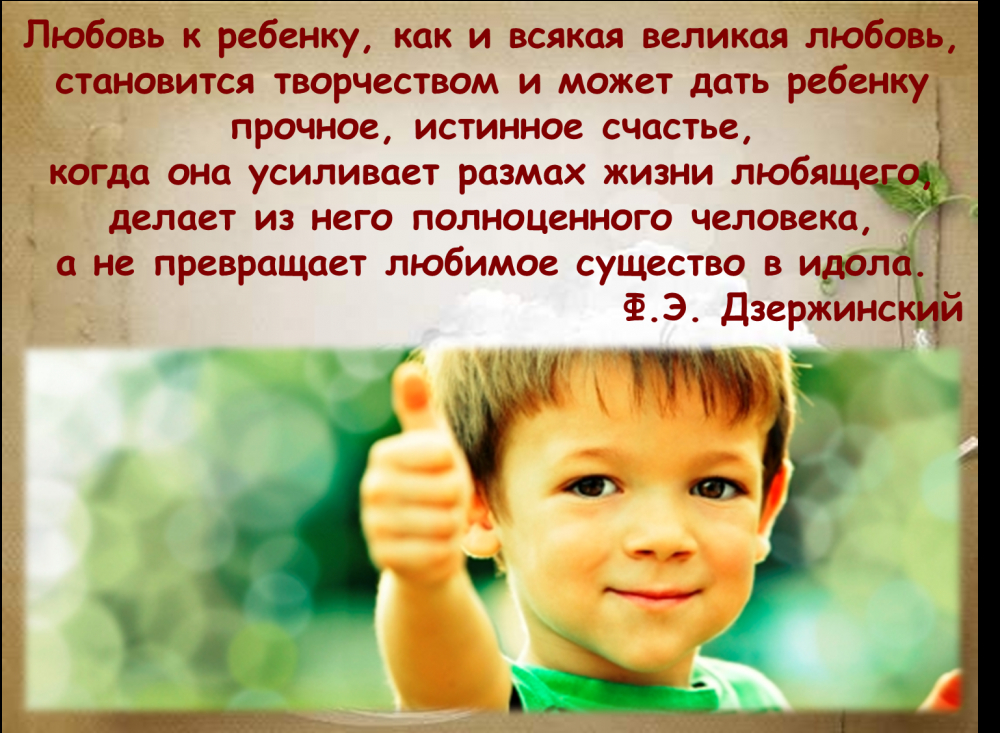